UW-Stevens Point Social Work Program
Field Education at UWSP:  Helping Students to Develop Competency for Social Work Practice 

  Jess Bowers,  MSW, CAPSW
Assistant Professor & Field Coordinator
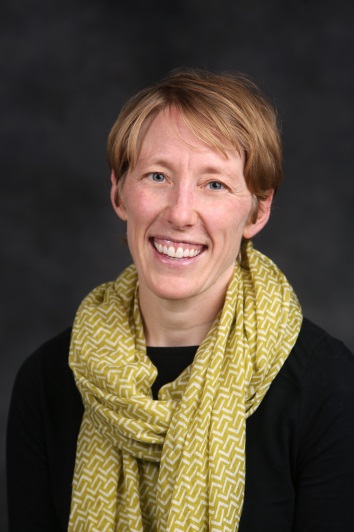 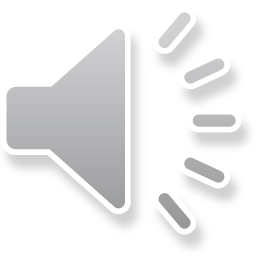 [Speaker Notes: Welcome to this session on Field Education at UWSP.  My name is Jess Bowers, and I am a faculty member and field coordinator in the social work program, within the Department of Sociology and Social Work at the University of Wisconsin—Stevens Point.
This session is primarily intended for field supervisors, sometimes referred to as agency supervisors or internship supervisors, our co-educators who host student interns in their community organizations and help students gain knowledge, values, and skill as they begin their careers as professional social workers. 

Thank you, in advance, for taking the time to complete this presentation.  We appreciate your commitment to the Social Work Program and the students it serves.]
Session Outline
Background information
Educational roles/partnership
CSWE Competencies and practice behaviors
What are they and why do we have them?
How do we help students develop these competencies and practice behaviors?
How do we evaluate students?
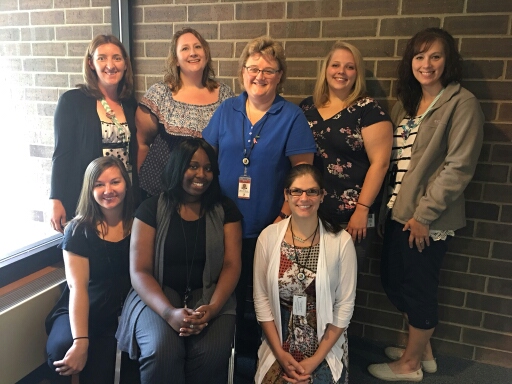 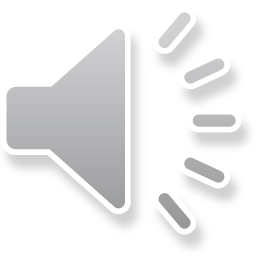 [Speaker Notes: During this session we will cover: 

Background information related to how social work field education works at UWSP
The roles of those involved in field education and how UWSP partners with community agencies. 
the Council on Social Work Education competencies and practice behaviors.  It is essential that field supervisors understand the competencies and practice behaviors, as they form the basis for the student’s learning plan and evaluation.  In keeping with the CSWE standards for accreditation, we must give attention to how we help students develop skill and how we measure student performance.  The competencies and practice behaviors are also an important part of the assessment process for our Social Work Program.  So, we will talk about what they are, why we have them, how we help students develop them, and how student evaluation takes place.]
Session Materials
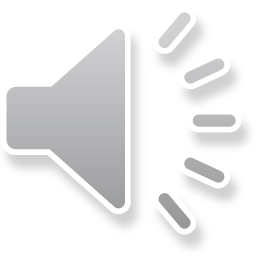 [Speaker Notes: There are some session materials that will be useful for you to have in front of you during this presentation.  You may find it helpful to print off these power points slides. Also,  the student learning plan template and the field evaluation instruments are located on our website where you accessed this presentation.  You may want to print them off as well and have them in front of you.  I will be making reference to the learning plan and evaluation instrument at different points throughout this presentation.  Field supervisors help student interns complete the student learning plan, and evaluate students each semester using the evaluation instrument, which asks them to rate student performance with respect to social work practice behaviors. This evaluation is also used for agency supervisors to recommend a grade. 

Feel free to take a moment to access these other materials before you proceed with the rest of this presentation.]
Background InformationField Education as Signature Pedagogy
“Signature pedagogy represents the central form of instruction and learning in which a profession socializes its students to perform the role of practitioner…In social work, the signature pedagogy is field education.  The intent of field education is to connect the theoretical and conceptual contribution of the classroom with the practical world of the practice setting.” (CSWE)
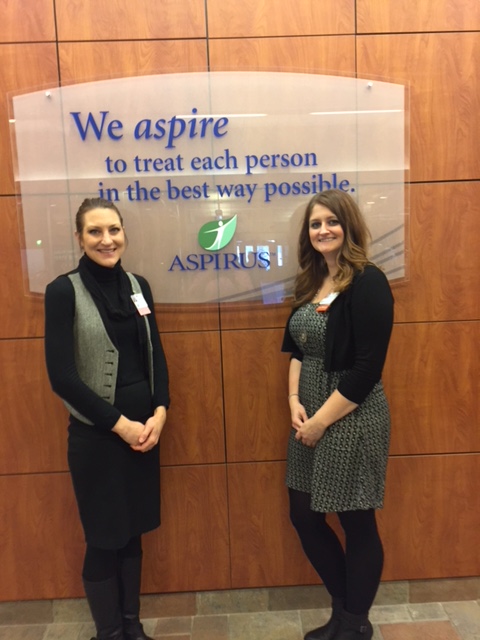 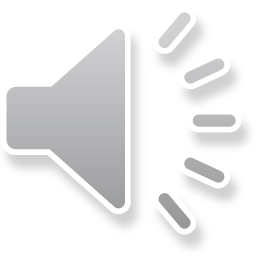 [Speaker Notes: Let’s begin now with some background information on how field education fits into the overall curriculum.  

According to CSWE “signature pedagogy represents the central form of instruction and learning in which a profession socializes its students to perform the role of practitioner.  In social work, the signature pedagogy is field education (sometimes called practicum or internship). The intent of field education is to connect the theoretical and conceptual contribution of the classroom with the practical world of the practice setting. It is a basic precept of social work education that the two interrelated components of the curriculum—classroom and field—are of equal importance within the curriculum and each contributes to the development of the requisite competencies of professional practice. 

This statement demonstrates the importance of field education to a student’s education, and the significance of your role in helping to facilitate a quality experience.  Though I believe our social work courses are of high quality and very much foster student development, I often hear students say that their internship was the most valuable component of their social work education.  It truly provides them the opportunity to apply what they have learned in the classroom to real client and agency situations.  We can only talk about ethical dilemmas, diversity issues, social work methods, social policy and so forth so much.  It really comes to life for students when they are immersed in an internship.  

So, field education is a significant part of the student’s learning experience, and an additional benefit is that they offer rich contributions to your agency as well through their energy, knowledge, insight, skill, and ability to assist with its functioning.]
Background InformationApplication to Field
Eligibility for field
Accepted into SW major
Completion of specified social work courses
Attained senior standing by time of anticipated start
Attained cumulative GPA of at least 2.75
Application for field education program
Submission of Resume and Cover Letter
Caregiver Background Check
Interview with prospective internship supervisor
Arrange start date, schedule, expectations and complete specific agency requirements
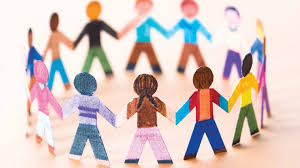 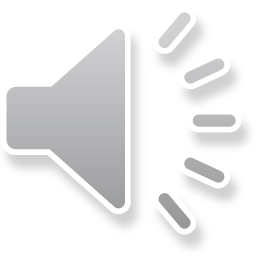 [Speaker Notes: So, now a bit of information on how students apply for field education.  
Students formally apply to the field education program. Students are eligible for application into field when they have been formally accepted into the social work major, have completed a number of social work courses, anticipate being at senior standing when they start their internship, and have attained a solid grade point average.  We also recommend to students that, in addition to these requirements, they acquire some direct experience through volunteer work and/or entry-level employment prior to application to field to build their knowledge, comfort, confidence, and skill and to start defining their interest areas. 
In their application to field, students are asked to submit a professional resume and cover letter and preferences for placement. Students also complete caregiver background checks as part of the application process. The application materials are used to further screen students for appropriateness for field and to determine potentially suitable field placement sites.  The resume and cover letter are often shared with prospective field supervisors.   
Once applications are received each semester by the designated deadline, the field coordinator works with each student to arrange one or more interviews with prospective supervisors.  Students are instructed to treat the interview as they would a professional job interview, doing their homework on the agency, bringing their application and/or a resume, considering how they will answer questions about their skills and interests, and considering what questions they might ask during the interview about the opportunity.  
Following an interview, if offered the internship and accepted, students then work with the field supervisor to arrange their start date, schedule, and expectations, and also to complete any requirements that the agency has prior to the agreed upon start date.  Some agencies require additional background checks and health screens. Students are advised to consult with the field coordinator if they are uncertain as to how to complete the necessary requirements.]
Background InformationCourse requirements and hours
SW 494 (agency experience)—8 credits total (400 hours) 
During one semester or over two semesters
If during one semester, approximately 25-28 hours per week
If over two semesters, approximately 12-15 hours per week
SW 495 (internship seminar)—1 credit each semester in 494 (2 hours every other week)
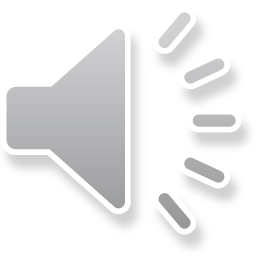 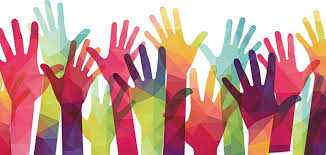 [Speaker Notes: Now a bit more on background in terms of course requirements and hours for students in field.  

All social work students must complete a total of 400 hours (8 credits) of experience within their approved agency.  For these hours, they are enrolled in SW 494.  Most students do this over the course of two semesters, but some desire to do it all in one semester.  This decision is based upon the student’s schedule, availability, and other life commitments, as well as the field supervisor’s needs and preferences.  Students are advised to work out a concrete schedule with their field supervisor prior to the start of their experience, and this schedule is then documented in the Student Learning Plan.  The student will also keep track of their internship hours on a field log, which will be signed by the field supervisor and turned in by the student at the end of the semester. 
All students enrolled in SW 494 must be concurrently enrolled in SW 495, the internship seminar.  In this two-hour, biweekly seminar, all social work students currently interning meet to discuss and process their experiences.  The intent is to stimulate further learning through collaborative discussion of experiences.  While specific topics such as professionalism, diversity, ethics and boundaries, social work certification and community resources are addressed, some time is spent simply “checking in” with students and allowing them to process and problem solve as a group.  Students are also required to conduct a presentation for each semester in seminar, with first semester students presenting a comprehensive overview of their internship agency, and second semester students presenting a client case scenario for discussion.  Additionally, students submit summaries or journal entries to the field coordinator to further process their experiences and to allow the field coordinator to anticipate issues of concern that might need to be addressed.  Please know that students are strongly advised to uphold client and agency confidentiality at all times in the seminar sessions, presentations, and journal entries.]
Educational Roles/PartnershipA truly collaborative process
Partnerships with a variety of agencies/programs spanning a wide range of fields including child welfare, juvenile justice, mental health, aging, criminal justice, school social work, disabilities, end-of-life care, and more.
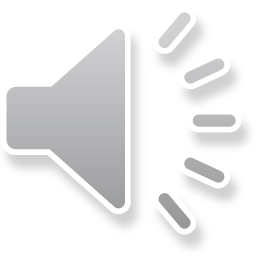 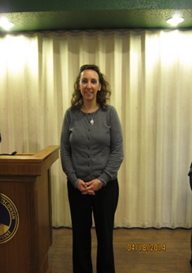 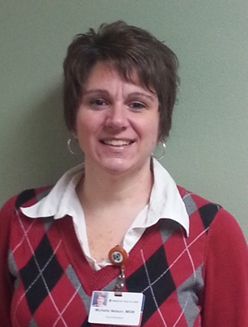 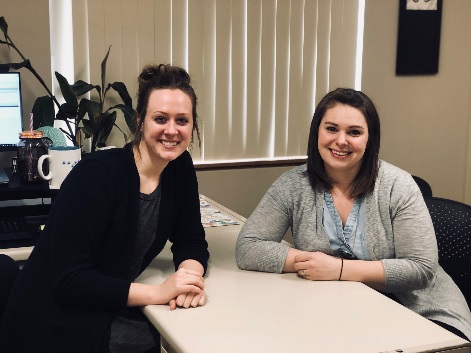 [Speaker Notes: Next we will discuss educational roles.  We are so fortunate to have partnership with a variety of agencies/programs that span a wide range of client populations.  Social work field education is truly a collaborative process primarily involving the student, the field coordinator, and the field supervisor.  It also may involve other professionals within the agency and broader community and other faculty who provide information and mentoring to the student intern.  This collaboration is essential to the provision of a quality experience for the student.  Pictured here are field supervisors who have made a consistent commitment to our program, on the left is Teresa Kovach, supervisor of child and family services at Portage County Health and Human Services, in the middle, Beth Reque and Katie Kirmse-Fuhrer, staff members at Northcentral Independent Living Program, and on the right, Michelle Nelson, who works on the mental health unit at St. Michael’s Hospital. 

Each party in this collaboration has roles to fulfill, which we will briefly review now.]
Educational Roles/PartnershipField Coordinator
Evaluate and approve Field Agencies
Facilitate placement of students
Orient Field Agency personnel about the Program and the expectations for Field Education
Collaborate with Field Agencies to best foster student growth
Maintain open dialog with Field Agency personnel
Oversee and monitor placements to ensure students are appropriately contributing to the agency and have opportunities to work toward their learning goals
Help students more strongly identify with the social work profession
Work with students to develop appropriate learning goals
Help students to process and learn from their field experiences
Assist with solving any problems that come up in placement
Evaluate student performance and conduct site visits
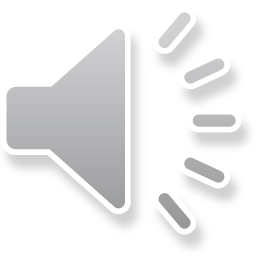 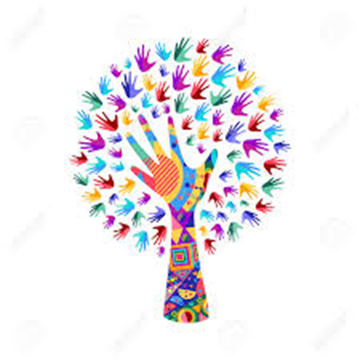 [Speaker Notes: The Field Coordinator has significant roles to perform, which I will quickly review.  The Field Coordinator’s roles are to…]
Educational Roles/PartnershipField Supervisor
Interview students to determine suitability for a placement
Maintain open communication with the Field Coordinator 
Assist with requests for information needed by Field Coordinator 
Assist the student in creating a schedule and outline the expectations 
Assist the student with development of their learning plan
Create a positive, professional atmosphere for learning and practice
Orient the student to the agency setting and staff
Provide opportunities for observation 
Instruct/educate the student on social work tasks, roles, and responsibilities
Identify ways for the student to contribute to the work of the agency
Provide supervision and consultation with the student to process experiences
Assist with solving problems in placement
Provide feedback and evaluation informally and formally
Agree to Field Coordinator initiated site visits
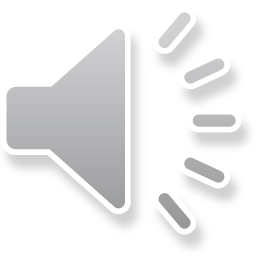 [Speaker Notes: Next, on to your roles as field supervisor.  In addition to interviewing students for potential placement, your primary roles are to…]
Educational Roles/PartnershipStudent
Develop a learning plan based on the CSWE Competencies
Demonstrate motivation, initiative, and creativity in working towards goals
Become a responsible, dependable member of the helping staff
Complete required hours and adhere to the agreed-upon schedule
Engage in mature, ethical, and professional conduct 
Adhere to applicable agency policies, procedures, and regulations
Utilize supervision appropriately to foster professional development 
Develop self-awareness, self-discipline, and skill in social work practice
Maintain open communication with the field supervisor and field coordinator
Participate fully in seminar sessions and Field Coordinator initiated site visits
Engage in self-evaluation and self-correction
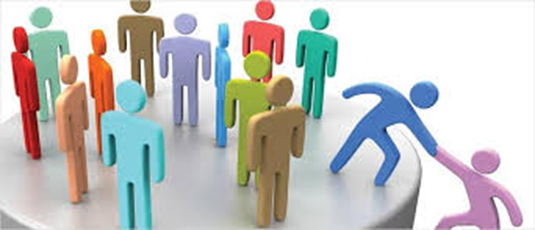 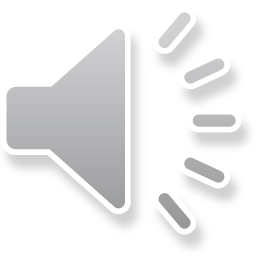 [Speaker Notes: Students also have a number of roles in this process, which are presented in the field manual and reinforced during individual meetings with the field coordinator and during seminar sessions.  The student intern’s primary roles are to…

Please connect with me if you have questions or concerns about these faculty, field supervisor, or student roles.]
Educational Roles/PartnershipSite Visits
At least once during student placement
Purpose is to discuss:
The student’s performance/development
The learning plan and continued goals
Supervision effectiveness and student needs
Updates/changes within the agency
Updates/changes within the Social Work Program
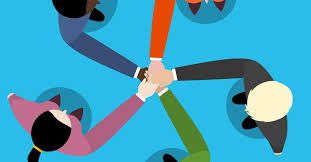 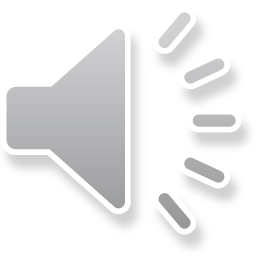 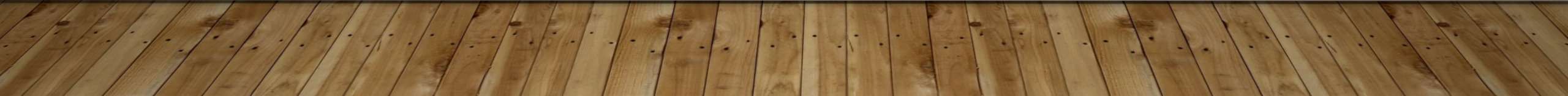 [Speaker Notes: Next, I want to briefly mention our collective responsibility to engage in a site visit.

At least once during the student’s time in your agency, the field coordinator will come to the agency to meet with you and the student.  If needed, she will visit additionally when concerns arise.  The meetings typically take about ½ hour. 
There are multiple reasons for these visits.  They are to discuss how the student is doing from his or her perspective as well as the field supervisor’s perspective.  The learning plan may be reviewed and a discussion of progress towards goals may take place.  Also discussed is how supervision is working, how our student is fitting in with other staff, and any additional needs that the student has to make this a quality experience.  The field coordinator may also ask about any changes within the agency so that she can stay up to date with significant policy, program, and staffing changes to best support students.  Finally, the field coordinator will update you on any changes in our social work program that you should know about.]
Competencies and Practice BehaviorsWhat are they?
Educational Policy and Accreditation Standards (EPAS)
The Council on Social Work Education (CSWE) uses EPAS to accredit baccalaureate and master’s-level social work programs.  EPAS supports academic excellence by establishing thresholds for professional competence.
9 competencies and 31 behaviors
Implications for Field Education
Student Learning Plan 
Field Evaluation Instrument
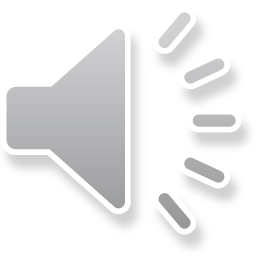 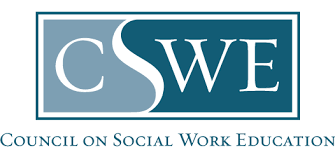 [Speaker Notes: Now let’s move on the CSWE competencies and outcomes. 

The Council on Social Work Education (CSWE) has set forth in its Educational Policy and Accreditation Standards (EPAS) the standards which bachelor’s and master’s programs in social work must meet to gain and maintain accreditation.  The competencies and practice behaviors are viewed as standards for professional competence that students must achieve to be best prepared for their future work as social workers.  As such, in order to maintain their accreditation, programs must demonstrate how they are developing student competency.
There are 9 competencies and 31 behaviors that have been identified by CSWE. These competencies and behaviors really drive what we do in social work education, as they indicate what abilities students should demonstrate upon completion of their education. They are integrated into our program’s mission and goals, they form the foundation for our curriculum, they are an important consideration for the learning environment we have created for social work education, and they are part of our assessment process. 
These competencies and practice behaviors directly impact field education in the following ways:
They are used to develop the student learning plan at the start of the internship experience.  Again, this learning plan is completed by the student and internship supervisor collaboratively, with the field coordinator acting as consultant as needed.  I encourage you to take a look at the learning plan now and to pause this presentation to find it if needed.  In the left hand column, you will see that each competency is identified with its associated professional outcomes.   In the right hand column are generic learning outcomes that the student will adapt and build upon to make the learning plan unique to their particular internship.  We will discuss how to use this learning plan in just a bit.  
Naturally, these competencies and outcomes also form the foundation for evaluation of the student’s performance and comprise the field evaluation instrument. I encourage you to take a look at the field evaluation instrument now and to pause this presentation if needed to find it.  You will see a rating scale with instructions on the first page, but as you move to subsequent pages, you will again see the competencies followed by the practice behaviors that you will be asked to rate students on at mid-internship and upon conclusion of their hours.  We will also discuss this more in detail in a bit.]
Competencies and Practice BehaviorsWhat are they?
Demonstrate Ethical and Professional Behavior
Engage in Diversity and Difference in Practice
Advance Human Rights and Social, Economic, and Environmental Justice.
Engage in Practice-Informed Research and Research-Informed Practice.
Engage in Policy Practice.
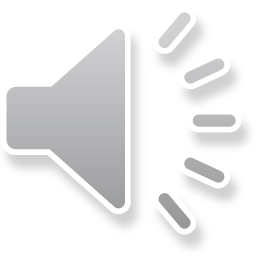 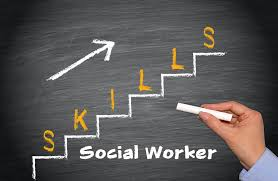 [Speaker Notes: So, let’s take a moment to review these  competencies to give you a sense for the areas that we are collaboratively trying to develop in students.  I will review and describe each one…
Social workers understand the value base of the profession and its ethical standards, as well as relevant laws and regulations that may impact practice at the micro, mezzo, and macro levels. They demonstrate professional demeanor in behavior, appearance, and oral, written, and electronic communication.
Social workers understand how diversity and difference characterize and shape the human experience and are critical to the formation of identity. The dimensions of diversity are understood as the intersectionality of multiple factors including but not limited to age, class, color, culture, disability and ability, ethnicity, gender, gender identity and expression, immigration status, marital status, political ideology, race, religion/spirituality, sex, sexual orientation, and tribal sovereign status. Social workers appreciate that, as a consequence of difference, a person’s life experiences may include oppression, poverty, marginalization, and alienation, as well as privilege, power, and acclaim. 
Social workers understand that every person regardless of position in society has fundamental human rights such as freedom, safety, privacy, an adequate standard of living, health care, and education. Social workers understand the interconnections of oppression and human rights violations, and are knowledgeable about theories of human need and social justice and strategies to promote social and economic justice and human rights. 
Social workers understand quantitative and qualitative research methods and their respective roles in advancing a science of social work and in evaluating their practice. Social workers know the principles of logic, scientific inquiry, and culturally informed and ethical approaches to building knowledge.
Social workers understand that human rights and social justice, as well as social welfare and services, are mediated by policy and its implementation at the federal, state, and local levels. Social workers understand their role in policy development and implementation within their practice settings at the micro, mezzo and macro levels, and they actively engage in policy practice to effect change within those settings.]
Competencies and Practice BehaviorsWhat are they?
Engage with Individuals, Families, Groups, Organizations, and Communities. 
Assess Individuals, Families, Groups, and Communities.  
Intervene with Individuals, Families, Groups, Organizations and Communities.  
Evaluate Practice with Individuals, Families, Groups, Organizations, and Communities.
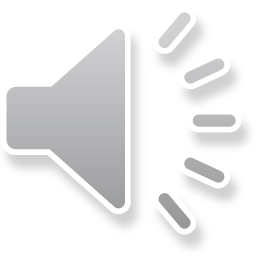 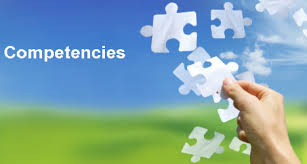 [Speaker Notes: 6. Social workers understand that engagement is an ongoing component of the dynamic and interactive process of social work practice with, and on behalf of, diverse individuals, families, groups, organizations, and communities. Social workers value the importance of human relationships and understand strategies to engage diverse clients and constituencies to advance practice effectiveness.
7. Social workers understand that assessment is an ongoing component of the dynamic and interactive process of social work practice with and on behalf of diverse individuals, families, groups, organizations, and communities. Social workers understand methods of assessment with diverse clients and constituencies to advance practice effectiveness. 
8. Social workers understand that intervention is an ongoing component of the dynamic and interactive process of social work practice with, and on behalf of, diverse individual, families, groups, organizations, and communities. Social workers understand methods of identifying, analyzing, and implementing evidence-informed interventions to achieve client and constituency goals. 
9. Social workers understand that evaluation is an ongoing component of the dynamic and interactive process of social work practice with, and on behalf of, diverse individuals, families, groups, organizations and communities. Social worker recognize the importance of evaluating processes and outcomes to advance practice, policy and service delivery effectiveness.
We will not review the specific practice behaviors associated with each one of these, though I encourage you to take a few moments to familiarize yourself with them by pausing this presentation now, or by taking some time afterward to review the learning plan and evaluation instrument.]
Competencies and Practice Behaviors: Student Learning Plan--Example 1Competency 2—Engage  diversity and difference in practice
Required Practice Behaviors:
Apply and communicate understanding of the importance of diversity and difference in shaping life experiences in practice at the micro, mezzo, and macro levels
Present themselves as learners and engage clients and constituencies as experts of their own experiences. 
Apply self-awareness and self-regulation to manage the influence of personal biases and values in working with diverse clients and constituencies.
Examples of Agency Specific Student Outcomes:
Student demonstrates skill in developing a safety plan with a Hispanic client
Student demonstrates skill in developing rapport and providing culturally appropriate support to Hmong residents families
Student articulates understanding of how Native American clients’ lives are shaped by their cultural experiences, values, and sources of support
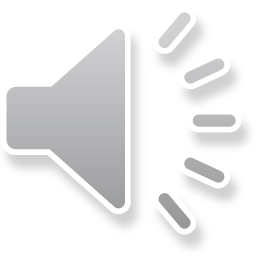 [Speaker Notes: Now let’s take a closer look at the learning plan.  Please pause to locate it now if needed.  We will discuss two of the competencies and how a student might develop desired outcomes associated with each. Though development of this learning plan is a collaborative process, students are asked to create a solid draft of the plan before presenting it to their field supervisor for review, modification, and approval.  

The 2nd Competency down is “engage diversity and difference in practice.”  It has three associated practice behaviors of…

On the right hand side you can see generic student outcomes related to these practice behaviors.  These statements are general enough to relate to any student field placement, though students may modify them if they wish.  

Additionally, I ask students to develop one or more agency-specific outcomes for each competency area.  The following are examples of such outcomes:
If the student is at a domestic violence center, he/she might strive to demonstrate skill in developing a safety plan with a Hispanic client, taking into account culture and context
If the student is at a nursing home, he/she might strive to develop rapport and provide culturally appropriate support to Hmong residents and families
If the student in working in the realm of juvenile justice, perhaps he/she might strive to understand the experiences of Native American clients and how culture shapes their life experiences, values, and sources of support. 

Again, the student should work with his or her supervisor to identify what opportunities exist within the agency to demonstrate effective work with diverse groups.  Students may work towards their goals through direct client work, consultation with colleagues, attendance at training sessions, reading of agency materials or other literature, viewing of videos, or other methods. These additional details can also be articulated in the learning plan.]
Competencies and Practice BehaviorsStudent learning Plan- Example 2Competency 5—Engage in policy practice
Required Practice Behaviors:
Identify social policy at the local, state, and federal level that impacts well-being, service delivery, and access to social services.
Assess how social welfare and economic policies impact the delivery of and access to social services
Apply critical thinking to analyze, formulate, and advocate for policies that advance human rights and social, economic, and environmental justice.
Examples of Agency Specific Student Outcomes:
Student demonstrates understanding of Chapter 51 and upholds client rights throughout the involuntary commitment process
Student demonstrates skill in explaining the Hospice Medicare Benefit to clients
Student participates in a work group to revise school-wide policy on bullying
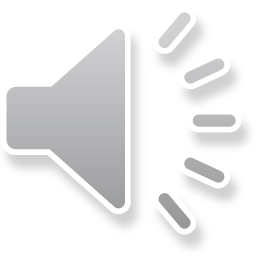 [Speaker Notes: Let’s look at one more example.  Competency 5 is to “engage in policy practice” It has three practice behaviors of…

Again, on the right side you can see generic student outcomes to fulfill these practice behaviors.  Again, these outcomes are general enough to apply to any student field experience, and I ask students to additionally develop one or more agency specific outcomes to strive for.  The following are some examples:

For a student who is interning at an inpatient psychiatric unit, he or she might strive to understand the Wisconsin Chapter 51 process and ensure that client rights are upheld during the involuntary commitment process
For a student interning in a hospice program, he or she might strive to demonstrate skill in understanding and explaining the hospice medicare benefit to clients. 
In terms of policy action, a school social work student might participate in a committee that is revising the school’s policy and approach to bullying and violence prevention. 

So, a student will do this for each of the 9 competencies, adapt the generic statements and add agency specific ones.  He or she will bring this to you, their supervisor, for insight and approval, and will submit it to the field coordinator as well.  It is a living document that can be revised throughout the experience, and it can also be used as a guideline for evaluation, which we will discuss next…]
Competencies and Practice BehaviorsEvaluating Students
Field Evaluation Instrument
5= Fully Competent
4= Mostly Competent
3= Moderately Competent
2= Minimally Competent
1= Not Competent
N/A= Not applicable, as the student has not had the opportunity to demonstrate competence in this area
When to evaluate
Informally on an ongoing basis
At the end of each semester of placement
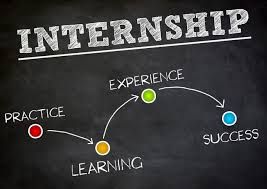 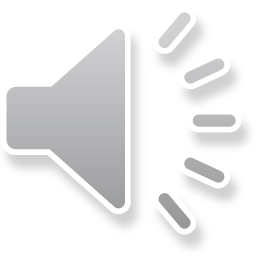 [Speaker Notes: During placement, supervisors assess/measure achievement of competencies (e.g. observe student oral and written work, dialogue during weekly supervision/consultation time, receive feedback from the student, clients, other personnel)
The tool used for evaluating student interns is the Field Evaluation Instrument.  Please locate this now, pausing this presentation if needed.  As you can see, the field evaluation instrument is also modeled after the competencies and practice behaviors, and includes a rating scale that you use to rate the student’s performance in each area.  Please know that letter grades are not determined in direct relation to these numbers. That is to say, a 5 does not equate to an A, a 4 to a B and so forth.  At the end of the evaluation, you are asked to consider the student’s performance overall at this point in time and in relation to where they are at in their placement. So, at mid-internship, you are evaluating the student based on what you would expect from a student who is halfway through their internship, and at the end, what you would expect for one who has completed their time with you.  
Though we ask you to formally evaluate at the end of each semester the student is with you, you evaluate your student informally on an ongoing basis.  And, the field coordinator is always available for consultation throughout.  Please don’t wait for the formal evaluation points to share concerns.  At the formal evaluation points the field coordinator will remind you to sit down with your student to discuss his or her progress and goals.  In doing this, you should review the learning plan and the field evaluation instrument and have a conversation with the student regarding his or her performance, strengths, areas in need of improvement, and goals. This discussion should be collaborative with you providing feedback and constructive criticism and the student also providing insight and self-evaluation. The field coordinator is available for consultation as needed. The evaluation should be turned in via mail, fax, or electronically.  

The student will also evaluate him or herself using this same instrument, as self-evaluation can be significant to student growth as well.]
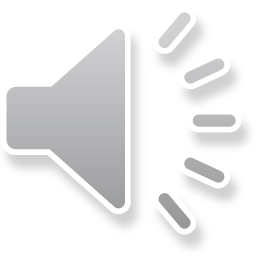 https://www.uwsp.edu/sociology/Documents/Social%20Work%20-%20Field%20Program/Social_Work_Field_Education_Manual_2018_10.pdf
Questions or need help?
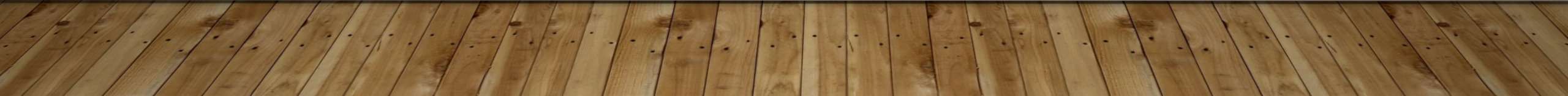 [Speaker Notes: Further details about the policies and procedures associated with our field education program can be found in the Field Education Manual. The link is located on this slide and a copy of our field manual can also be located within the field component of the website.  

Also, please know that we are here to support you through your experience of working with a student.  If you have questions or need help, please don’t hesitate to contact us.]
Thank you!We Appreciate all that that you do!
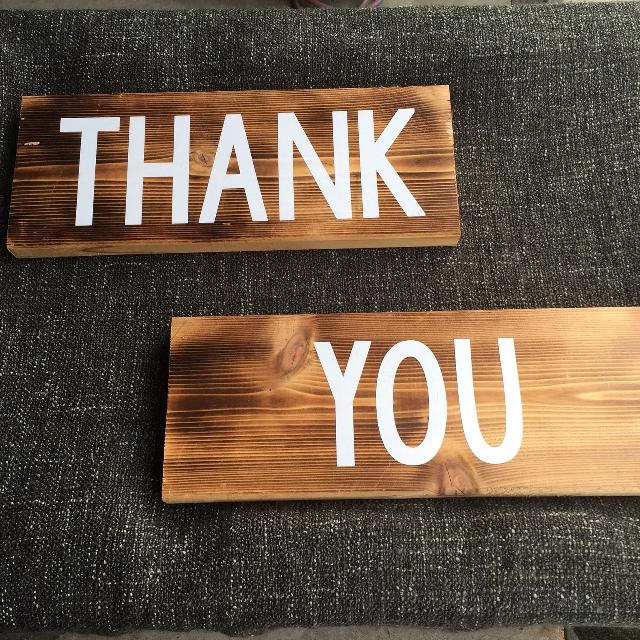 Please complete the Orientation Verification Form and return it to Jess Bowers.
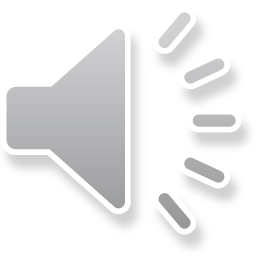 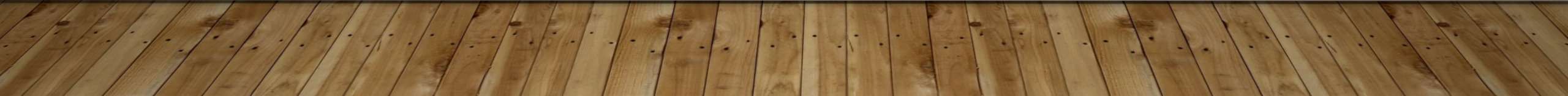 [Speaker Notes: Please complete the orientation verification form located on the field website and return it to me via email.  Thank you for viewing this presentation and for all that you do.]